西日本区「発展アクションプラン」
〜２０２２年　２０２２人を目指して〜
2019-2020EMC事業主任　牧野篤文
部・クラブにおいて多様化しているワイズメンズクラブ
ワイズメンズクラブ西日本区には、富山から鹿児島までに
２０１９年７月末現在、９つの部と８０のクラブが存在し、西日本区
全体で、１４５３名の会員で構成されている。

それぞれの地域、府県において、歴史や文化が異なり、ワイズメンズクラブも、それぞれの地域や府県の特性によって、多様化している。（例　六甲部は歴史的に異国文化の特性がありクリスチャニテイの割合が多いが、京都部は歴史的に和の文化の特性がありクリスチャ二テイの割合が少ない等・・・）
それぞれの「特性」を活かし、「発展」した京都部、九州部、六甲部
西日本区９つの部の中で人数トップ３は・・・（2019年７月末現在）
１位　京都部（１８クラブ　５０４名）
２位　九州部（１６クラブ　２８３名）
３位　六甲部（　８クラブ　１３３名）

このトップ３の部の発展は「共通」する部分と「特性」を活かして独自に発展した「要因」がある
クラブ「発展」の共通部分　⑴規律ある例会
クラブ活動の基本は「例会」である。
例会の会場がホテル、YMCA　、教会、公民館など部やクラブにより、異なるが、全てにおいて規律ある「例会」の開催が必要不可欠である。

1.時間厳守(定刻に点鐘で始まり、定刻に点鐘で終わる）
2.必要備品（点鐘、万国旗、バナー、ランチョン、ゲスト名札等）
3.充実したプログラム（ドライバー委員会を中心とした緻密な準　　　備と進行）
各クラブにおいて、自クラブの例会を再度確認する！
クラブ「発展」の共通部分　⑵オリエンテーションのあり方
新入会員に対してのオリエンテーションは重要である。
オリエンテーションにて、YMCA の歴史や活動内容、ワイズメンズクラブの歴史と活動内容や組織、自クラブの歴史や活動内容、規律やルール、会費などの必要事項の説明をしっかりと行う。
オリエンテーションの様子（京都トップスクラブ）
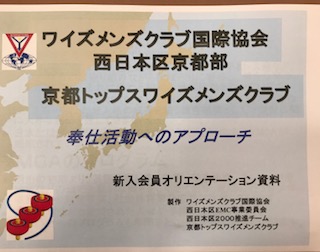 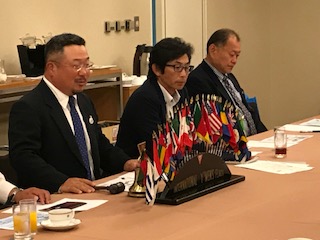 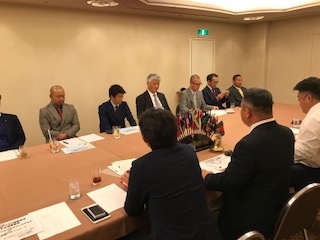 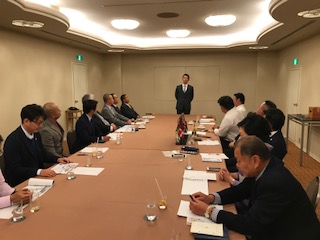 クラブ「発展」の共通部分　⑶「意識改革」
ワイズメンズクラブにおいて、最も大切なのは・・・

「今、所属しているメンバー一人ひとりである」
何故ならば、クラブが存続できているのは、メンバー一人ひとりの尊い時間とお金の投資によって成り立っている！


　　　この認識と意識改革が必要
クラブ「発展」の共通部分　⑷高い「人間力」
ワイズメンズクラブの最大の魅力の一つは、そこに集う
メンバーの「人としての魅力」である。

高い「人間力」により・・・
・人の弱点や短所の指摘をしない。（小堀理論）
・一人がメンバーのために、メンバーが一人のために。
・強いメンバー間の絆が生まれる。
（ドロップの最大原因は人間関係の縺れである）
クラブ「発展」の共通部分　⑸メンバー満足の向上
自クラブのメンバーの何％が
「心の底からクラブに入会して良かった」
と思っているか？
その比率が高い程クラブは発展する！

満足度の高いメンバーは、例会にゲストを招待しメンバー増強に繋がる。（満足度の低いメンバーはゲストを招待しない）
メンバーにとって付加価値の高いクラブを追求する。
クラブ「発展」の共通部分　⑹メンバーの段階的成長
メンバーの会歴により意識の違いがあることを認識して、新入メンバーから、ベテランメンバーまでの「階段」を明確にして、メンバーが、その階段を１段１段登るプロセスによって・・・

自クラブから、次世代のクラブ、部、区にて活躍するメンバーを育成する！
（別紙参照）
京都部発展要因　⑴経営者を中心としたネットワーク
西日本区で最もクラブ数、メンバー数が多い京都の「特性」はそのメンバー構成である。
京都部の場合は、ほとんどが「経営者」又は「経営者に準ずる」メンバーで構成されていて、経営者の横の繋がりにより、京都部の各クラブが発展している。
クラブに対しての「満足度」の高いメンバーは、他のコミニュティ（ライオンズ、ロータリー、守成、BMI、倫理法人会、同友会、JC等）や、自分の事業に関連する取引先など横の繋がりかららワイズへと誘導し、メンバー増強に繋げている。
京都部発展要因　⑵ホテルでの規律ある例会
メンバー構成が「経営者」である京都部では、ほとんどのクラブが、ホテルでの例会を行い、規律ある例会を開催している。

ホテルでの規律ある例会により、経営者をゲストとして招待できる環境が整い、経営者→経営者という図式でメンバー増強している。その結果、経営者同士の情報交換、自己研鑽、人脈形成、事業取引、ビジネス勉強会、ゴルフ同好会、などの経営者にとっての、付加価値が生まれている。
京都部発展要因　⑶独自の地域奉仕活動
YMCAとの関わりはクラブによって異なるが、各クラブが独自の地域奉仕活動を行っている。

京都府立医大に入院している難病の子供たちを、１泊２日で、キャンプ場に招待する（青い空と白い雲キャンプ、京都ウイングラブ）など、各クラブが「感動」する奉仕活動を積極的に行い、奉仕クラブとしての大きな社会貢献を行い京都でのワイズメンズクラブの知名度を向上させメンバー増強に繋げている。
九州部発展の要因　⑴熊本の発展
九州部の発展は、熊本に集中している。その「要因」は

「熊本連絡会議」

にある。熊本県内のクラブ間の更なる友好とワイズダムの発展及びYMCAの使命実現を担う会員活動への更なる貢献と地域社会奉仕を活発かつ効果的に行う目的で設立された。
熊本県在住の各クラブより２名〜５名で構成されていて、熊本の大きな発展要因である。（別紙参照）
九州部発展の要因　⑵コメットクラブの設立
メンバーのコメット
を中心にした、若いメンバー構成のクラブを設立して、熊本地区の他クラブとの合同例会を多く開催。
このクラブにおいては、年会費も半額程度にして、熊本地区の全てのクラブで支援している。この活動により若いワイズメンの育成が進んでいる。
九州部発展の要因　⑶YMCAとの協働事業
鹿児島にYMCAを設立する目的で、先行して鹿児島ワイズメンズクラブを設立して、創立２０周年で、鹿児島YMCAを設立した。
また、熊本地震の直後１４０名が協力して益城町総合体育館アリーナに、熊本YAMCと協働して、熊本で一番大きな避難所を設立するなど、地域社会において、非常に大きな奉仕活動を行いワイズの知名度を向上させてメンバー増強に繋げている。
六甲部発展の要因　⑴魅力があり充実した奉仕活動
1.音楽による豊かな地域社会づくり
　チャリティーコンサート、バレンタインコンサート、手作り市民
　クリスマス等
2.留学生支援、国際協力
　留学生交流会、留学生冬仕度支援、国際協力募金等
3.困難にある人々を支え、多様な個性を尊重する活動
　希少難病患者支援、障害者のアート展、WACCA、WAP支援等

これらの活動により、ワイズメンズクラブの知名度を向上。
六甲部発展の要因　⑵神戸YMCAとの繋がり
神戸YMCAとの繋がりが強いため、ユースリーダーOBOGとの繋がりも強い。

この繋がりにより、六甲部のメンバーはリーダーOBOGが多い。
神戸クラブを中心として、組織の強い「余島キャンプリーダーOBOG」との繋がりから、メンバーが増えている。この事例を他のリーダー会に広めることで、メンバー増強している。
メンバー構成別アクションプラン　⑴経営者割合の多いクラブ
部に関係なく、クラブメンバーの大半が経営者の場合は京都部の発展事例を取り入れることを推奨！

・京都部の例会に積極的に出席する。（発展しているクラブ）
・京都部のメンバー増強方法を学び、取り入れる。
・京都部のオリエンテーション、役員会運営を学ぶ。
・京都部のメンバーから助言を受ける。（京都部発展に貢献した重鎮メンバー）
・経営者に対して付加価値の高いクラブを目指す。
メンバー構成別アクションプラン　⑵平均年齢の高いクラブ
九州部発展要因⑵を参考にして、メンバーのコメット、孫メットをメンバーにする！

・コメット、孫メットを積極的に例会に招待する。
・コメット、孫メット間の交流の場を提供する。
・クラブ単位で困難な場合は、部にてコメット、孫メットの交流の場を提供し、年齢層の若いクラブを設立して、部全体でサポートする。
メンバー構成別アクションプラン　⑶サラリーマン、主婦の割合が多いクラブ
六甲部発展要因⑴を参考にして、工夫した地域奉仕活動を取り入れる！

・一般の人々から見て魅力ある奉仕活動を取り入れる。
・職場の同僚、得意先、PTA、主婦仲間を奉仕活動に招待する。
・その活動内容に賛同して頂いた人々を例会に招待してメンバー増強する。
地域（府県）別発展アクションプラン
九州部発展要因⑴の熊本発展の事例を参考にして、地域内のクラブの連携を強化！

・熊本連絡会議のように、地域のクラブ間の横の繋がりを強化。
・地域間のクラブの連携により、クラブを超越したネットワークにより付加価値が高まる。
・地域での合同例会により、ボリュームある例会を開催してゲス　　トを招待（メンバー数の少ないクラブには特に有効）
・地域での合同の奉仕活動の開催。
YMCAとの関わり別アクションプラン　⑴関わりが深いクラブ
六甲部発展要因⑵を参考に、リーダーOBOGとの交流を深めメンバー増強に繋げる！

・メンバーの元リーダーOBOGは積極的にアプローチをする。
・様々なリーダー会とコンタクトをとり、親睦を深める。
・１人のOBOGから、他のOBOGの紹介を依頼する。
・YMCAの協力で、地域のリーダーOBOGの紹介を依頼する。
・リーダーOBOG歓迎例会を開催するなど、ワイズとOBOGとの関係を強化してメンバー増強に繋げる。
YMCAとの関わり別アクションプラン　⑵関わりが薄いクラブ
京都部発展要因⑶、六甲部発展要因⑴を参考にして、独自の奉仕活動を強化！

・地理的にYMCAと関わりが薄いクラブは存在する。
・独自の地域奉仕活動を強化して、クラブの存在意義を高める。
・地理的に一番近いYMCAにできる範囲で奉仕をする。
・YMCAに依存することなく、「発展」は可能。（京都部、びわこ部はYMCAへの依存度は低い）
メンバー数の少ないクラブのアクションプラン
メンバー数が１０名以下のクラブは、例会にゲストを招待しても入会確率が低い！

・九州部発展要因⑴の「熊本連絡会議」を参考にする。
・地域での横の繋がりを強化する。
・親クラブや、地域のクラブとの合同例会を増やす。
・できるだけ、ボリュームのある例会にゲストを招待する。
メンバー数の多いクラブのアクションプラン
九州部発展要因⑶を参考にして、新しいクラブのエクステンションにチャレンジする！

・YMCAとの協働が可能な場合は協力する。
・YMCAの協力が不可能の場合でも、中堅メンバーが増えるとエクステンションが可能になる。（びわこ部では、 YMCAは近江八幡にしか存在しないが、長浜クラブを中心にして、西びわこの今津市に新クラブ設立予定。
アクションプラン応用編　⑴
部内の各クラブの経営者メンバーが集まり・・・

京都式の新クラブをエクステンションする！
（京都部がサポートする）
アクションプラン応用編　⑵
部内の各クラブの３０代〜５０代の若手メンバーが集まり・・・

年齢層の若いクラブをエクステンションする！
（部内全てのクラブでサポート）
アクションプラン応用編　⑶
部内のメネットが集まり・・・

メネットクラブを設立する！

（女性のネットワーク、横の繋がりは大きい）
まとめ
発展するにも衰退するにも必ずその「要因」がある。
ワイズメンズクラブは地域等において多様化しているが、発展する要因は「共通」している「要因」と異なる「要因」がある。
西日本区の人数トップ３の部の発展要因は西日本区全てのクラブ発展に応用ができる。
部、クラブの様々な状況に適合するアクションプランを参考にして、西日本区全ての各部、各クラブ、各メンバーが「今」できる「行動」を本気で起こせば、2022年に2022人は必ず達成できる！
西日本区「発展アクションプラン」
〜２０２２年　２０２２人を目指して〜
2019-2020EMC事業主任　牧野篤文